Республиканская акция «Моя семья»
Номинация:

Участник: Виктория Семейкина
Воспитанница МБДОУ «Детский сад «Теремок» города Алатырь Чувашской Республики
Самая крепкая семья
С
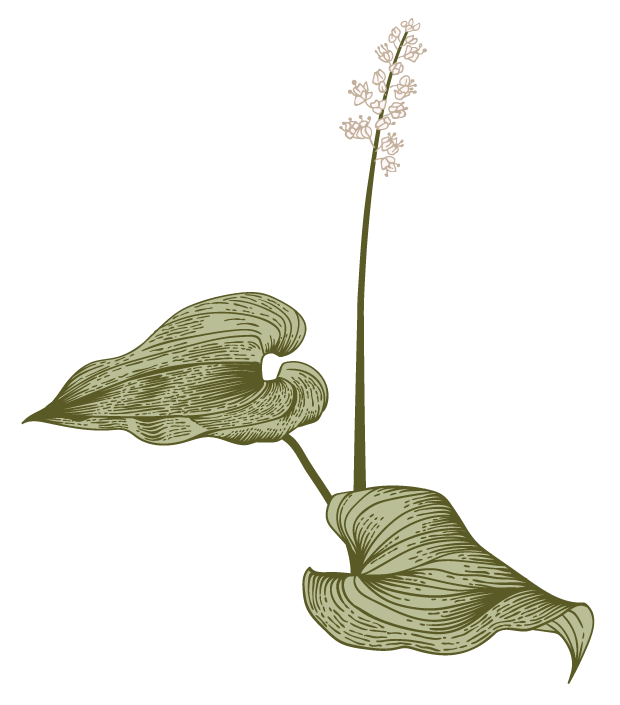 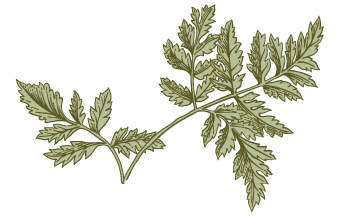 Заголовок презентации
2
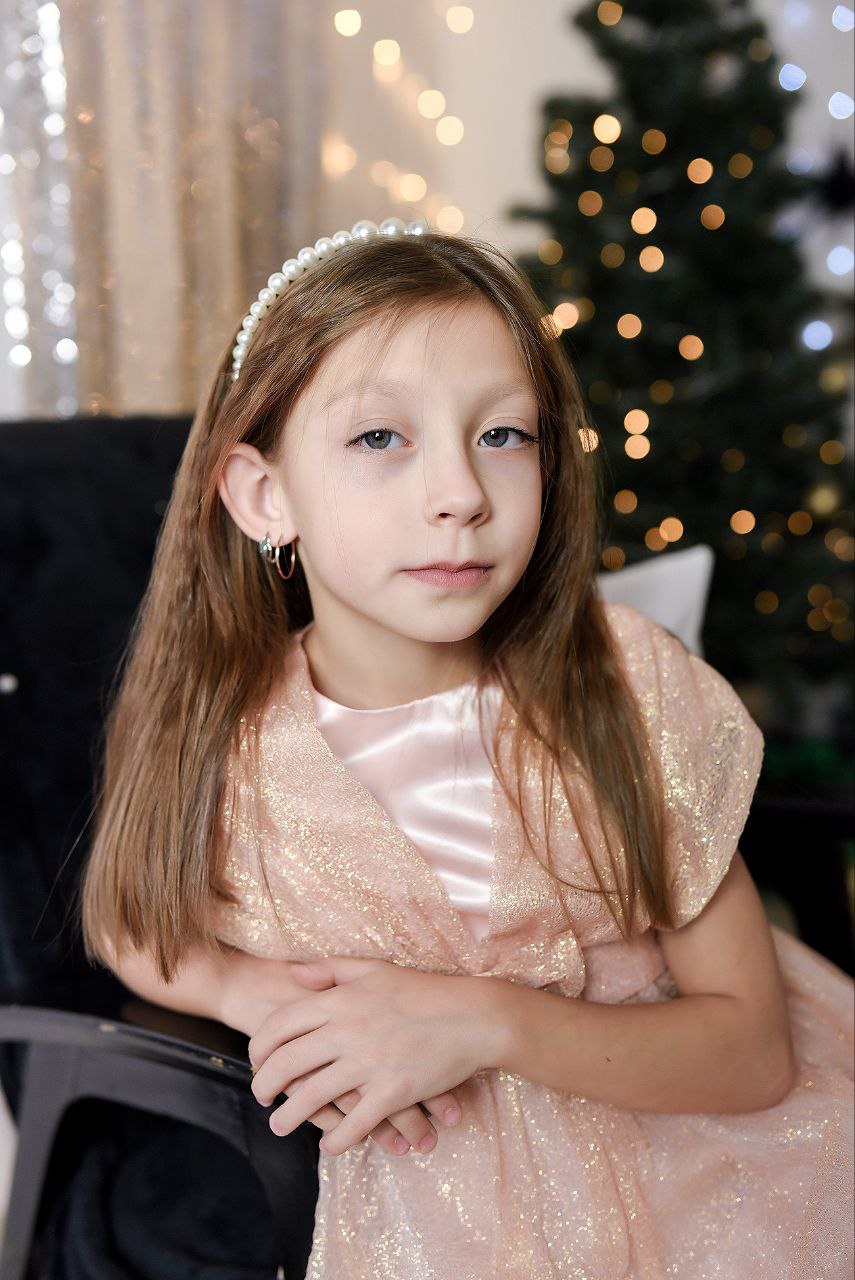 3
4
5
“
Семейные ценности – это то, что мы передаем друг другу из поколения в поколения, прося ценить и любить
”
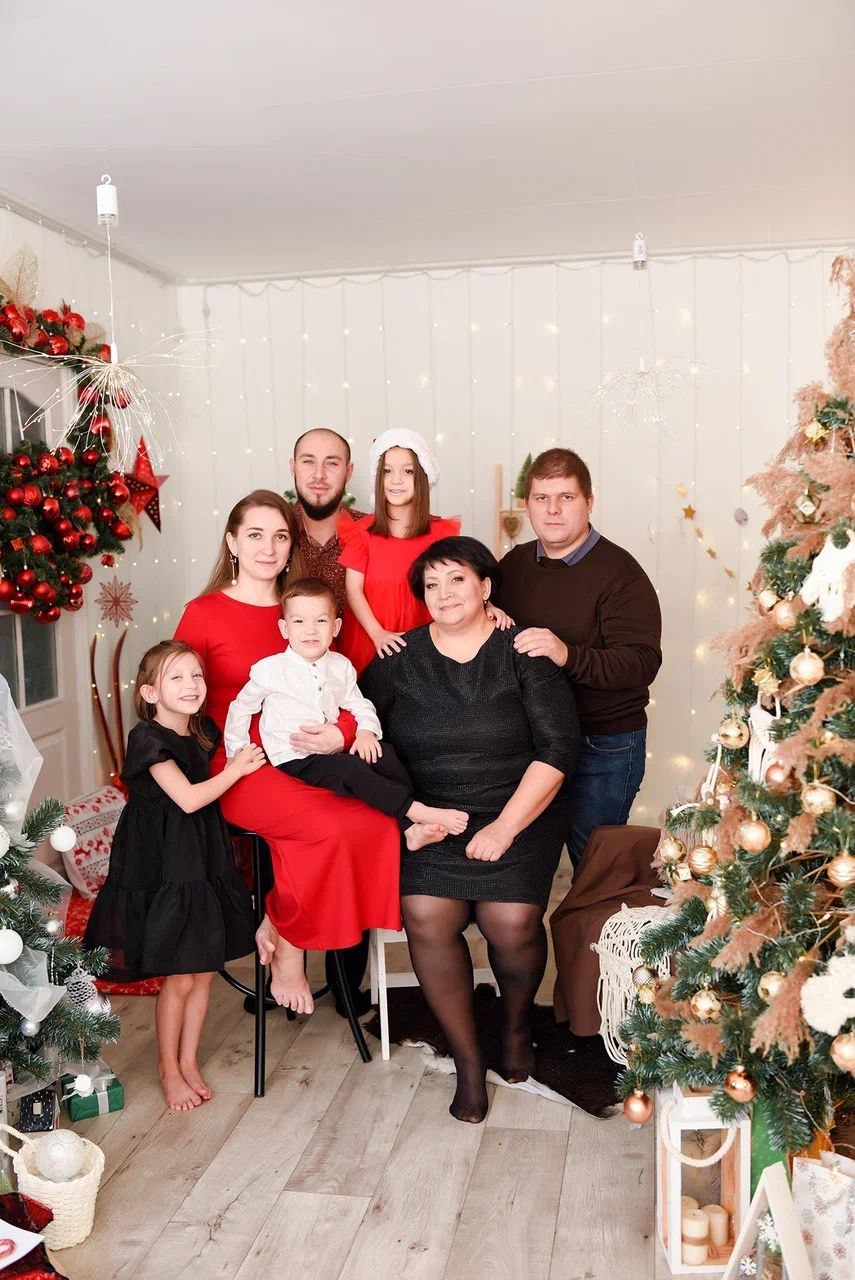 Семья – богатство
7
Друг за друга горой
8
Обнимайте родных при любой возможности
Спасибо!